Jedz, dodržiavaj pitný režim a hýb sa
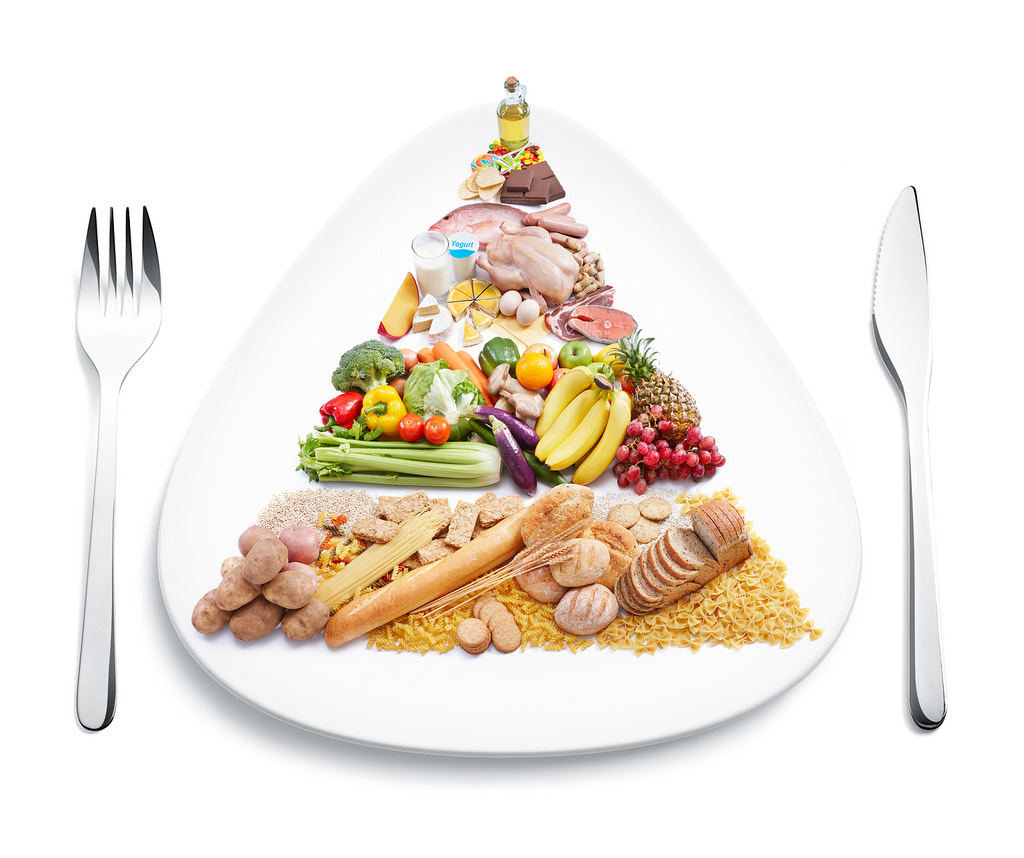 Špeciálna základná škola HNÚŠŤA
Zápotockého 127
Hnúšťa
ZOZNAM ZREALIZOVANÝCH AKTIVÍT
1.    PREZENTÁCIA  a ROZHOVOR  na tému zdravý životný štýl
pozeranie rozprávky BAMBUĽKA ‒ (CUKRÍKOVÁ CHOROBA) 
PITNÝ REŽIM ‒ pijem zdravú vodu
4.    CVIČENIE  A HRY na čerstvom vzduchu
5.    OCHUTNÁVKA OVOCIA A ZELENINY  so zaviazanými očami
6.    ROZTRIEDENIE ZDRAVÝCH A NEZDRAVÝCH JEDÁL, NÁPOJOV
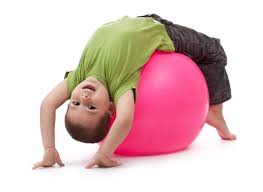 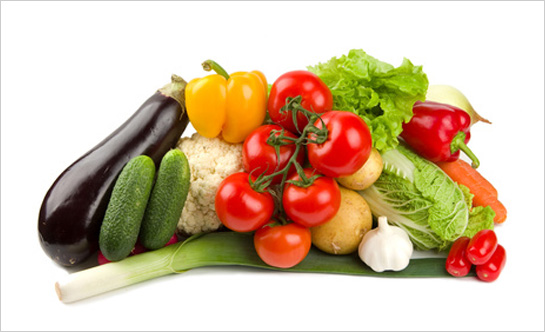 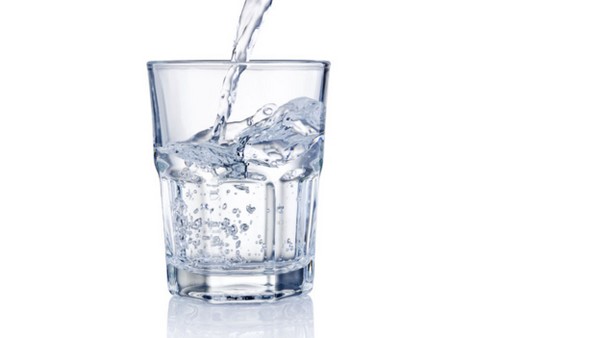 PREZENTÁCIA  a ROZHOVOR  na tému zdravý životný štýl(aktivita č. 1)
pozreli sme si  pripravenú prezentáciu  v Power Pointe  o zdravom životnom štýle  
vymenovali sme si  pomocou obrázkov, ktoré jedlá a nápoje sú pre nás „dobré“a naopak  „zlé“
vyrobili sme si  „ŽALÚDOK“  
pripomenuli sme si, že s plným bruškom nie je dobré športovať
zobrazili sme si ako sa nám potrava v žalúdku zmieša
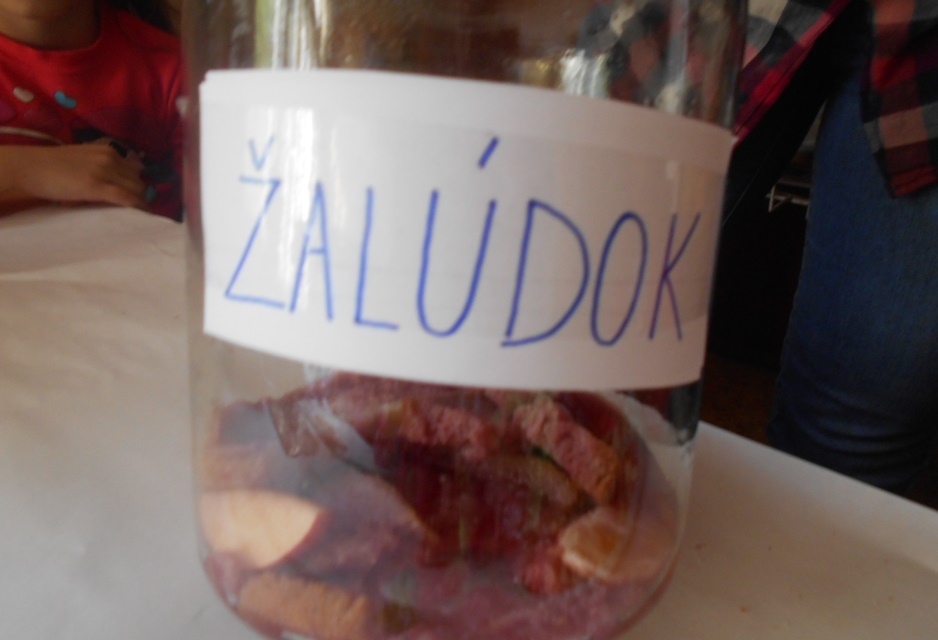 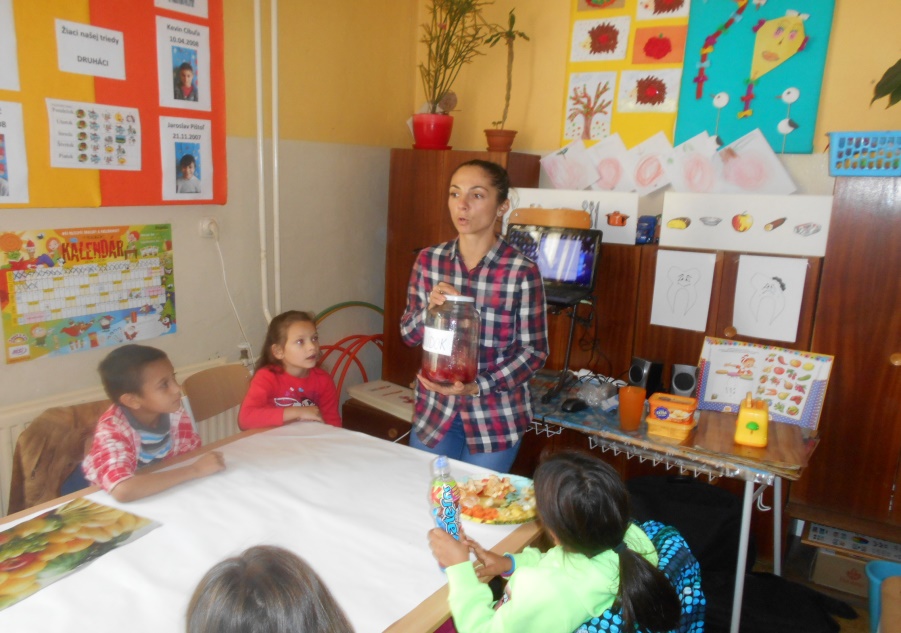 Pozeranie rozprávky  BAMBUĽKA CUKRÍKOVÁ CHOROBA(aktivita č. 2)
na PC  sme si pozreli rozprávku o Bambuľke
rozprávali sme sa o tom, prečo Bambuľka ochorela
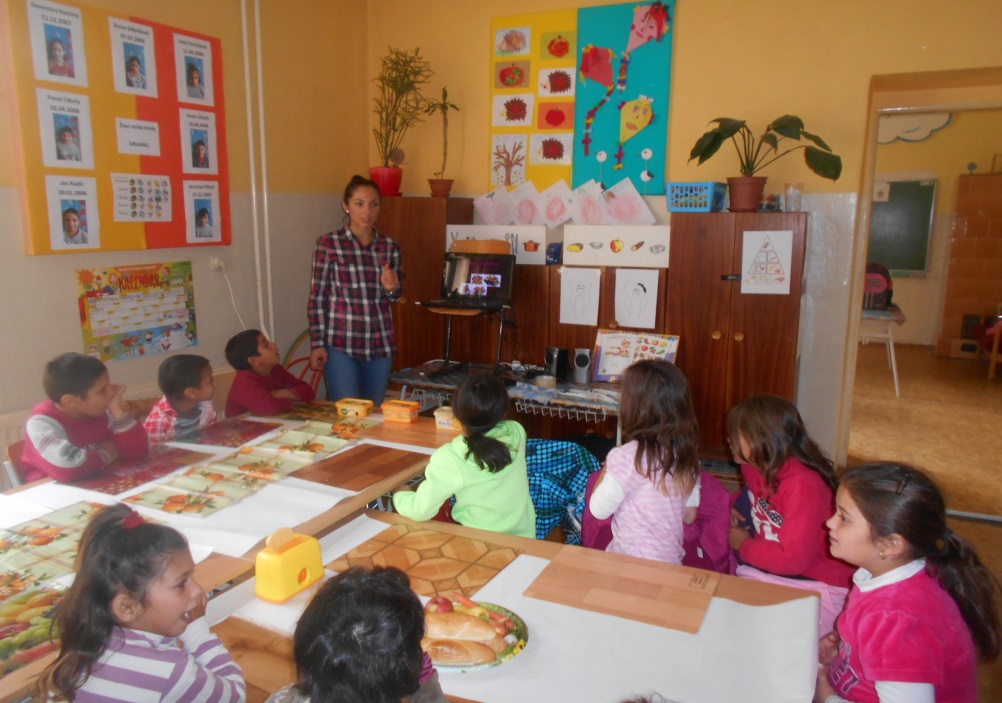 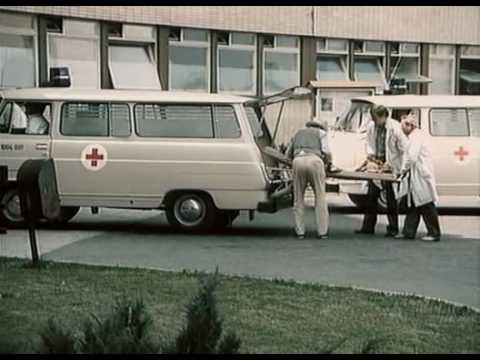 Pitný reŽim ‒ pijem zdravú vodu(aktivita č. 3)
porozprávali  sme  sa  o dôležitosti pitného režimu 
hneď ráno  sme vložili  1 kvietok do pohárika  s vodou , 2 kvietok do pohára bez vody
spoločne sme zhodnotili  čo sa stalo s kvietkami
pili sme čistú vodu z vodovodu
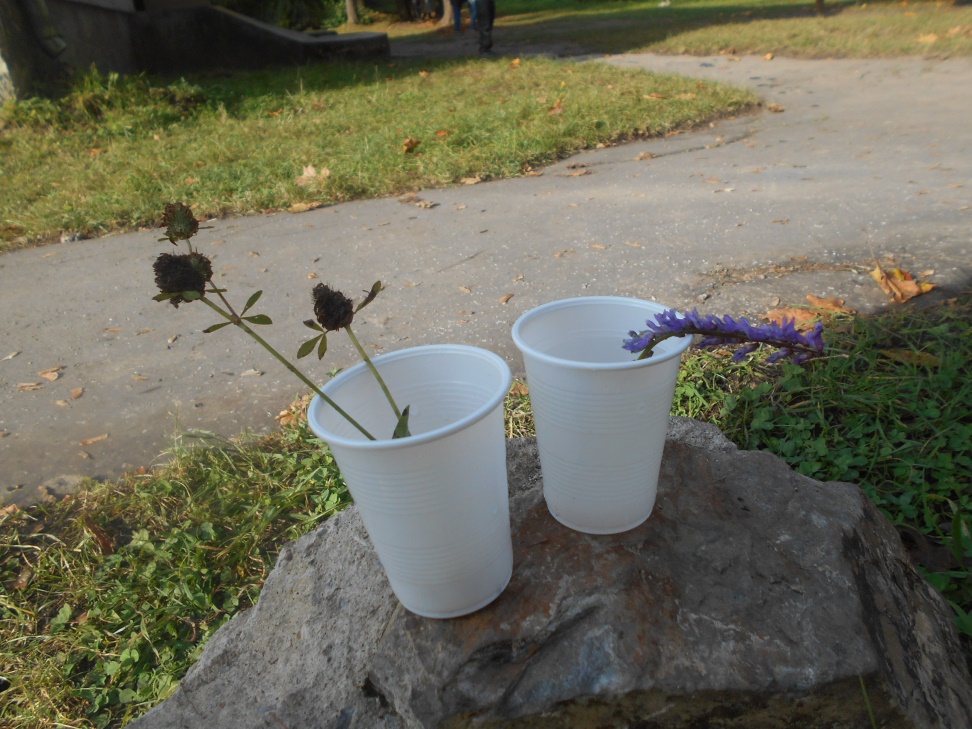 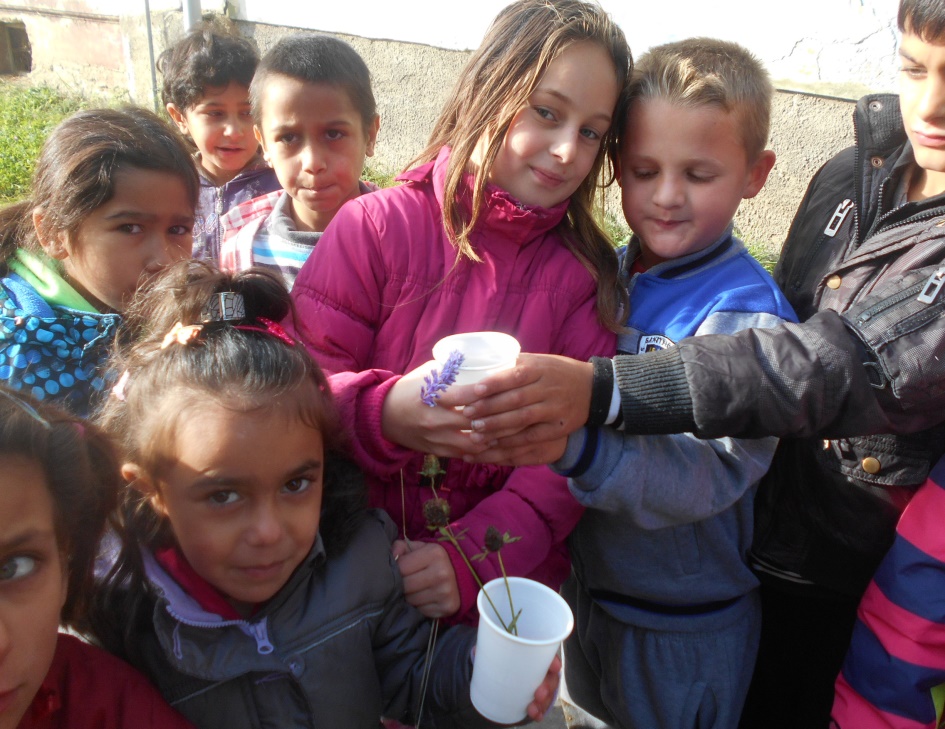 vyschnutý bez vody
CVIČENIE  A  POHYBOVÉ HRY na čerstvom vzduchu(aktivita č. 4)
pohyb a čerstvý vzduch  sú veľmi dôležité pre náš imunitný systém
tak sme to spojili a spoločne sme si zacvičili na našom školskom dvore
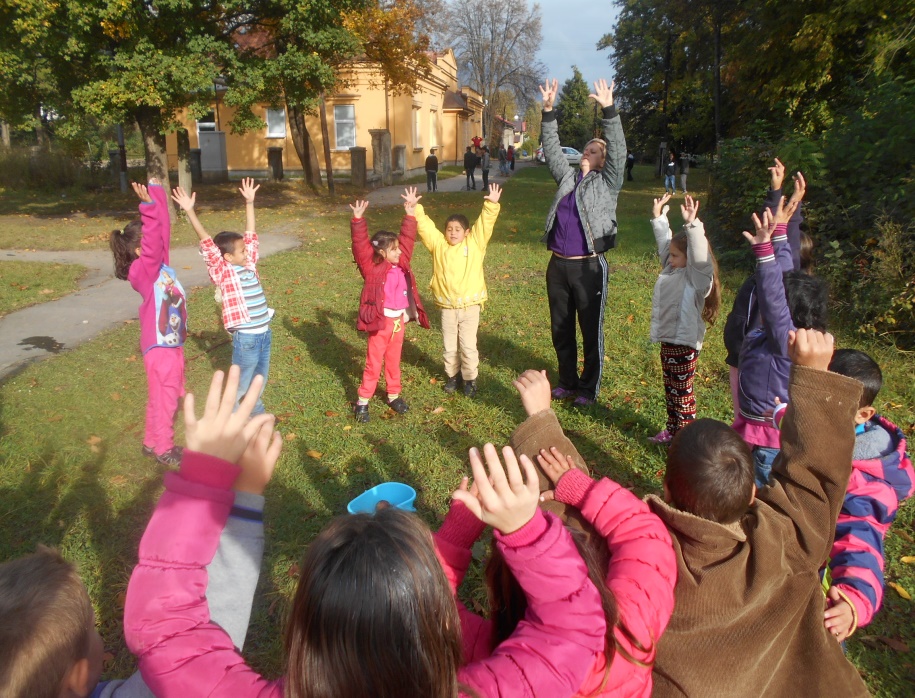 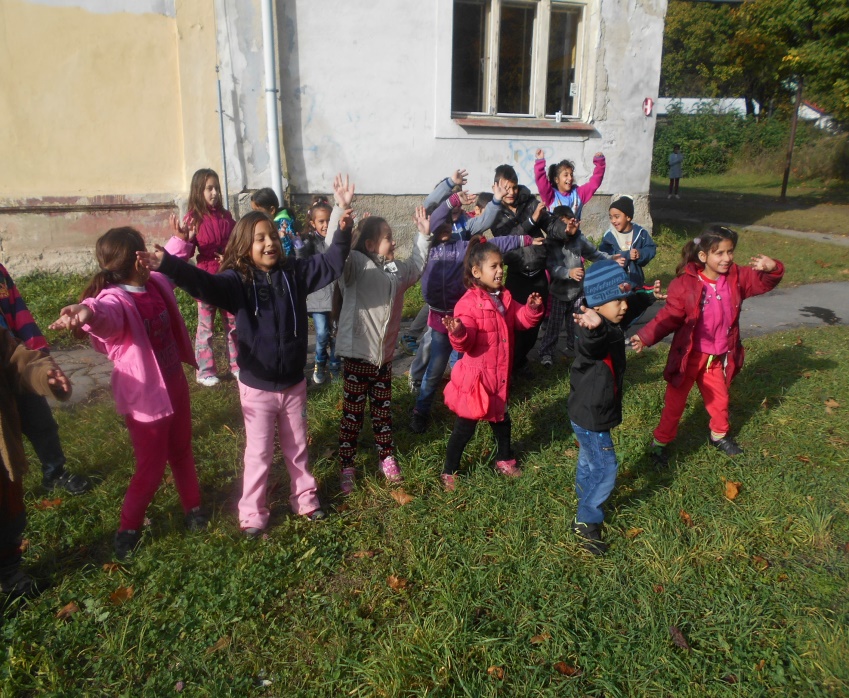 OCHUTNÁVKA OVOCIA A ZELENINY  so zaviazanými očami(aktivita č. 5)
spoločne sme očistili ovocie a zeleninu
zaviazali sme si oči šatkou
hádali sme čo nám spolužiačka Anička dala do úst
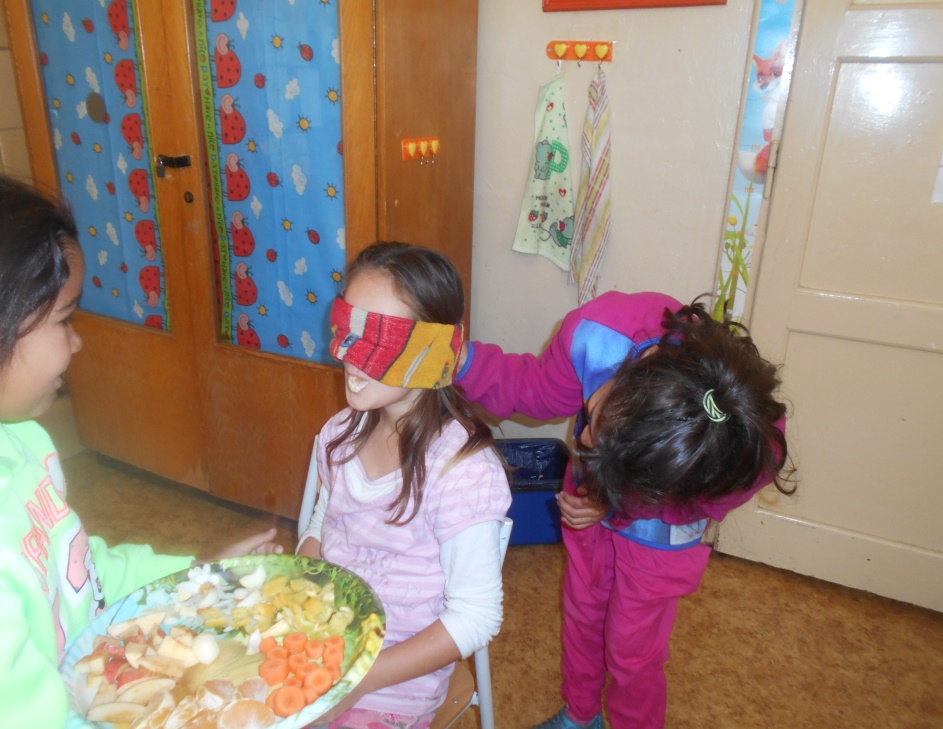 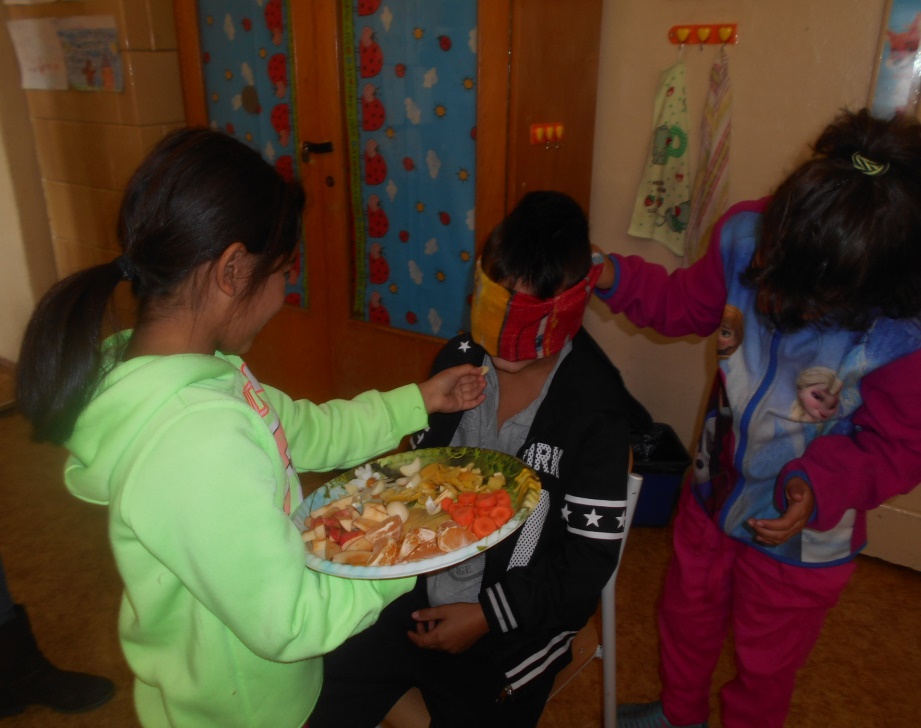 ROZTRIEDENIE ZDRAVÝCH A NEZDRAVÝCH JEDÁL A NÁPOJOV(aktivita č. 6)
obkreslili sme na papier postavu našej spolužiačky
urobili sme „zdravú a chorú Bambuľku“, nakreslili sme jej tvár, primerane  tomu čo Bambuľka zjedla a vypila
z letákov  sme vystrihli  potraviny a nápoje 
nalepili  sme ich na brucho veselej a chorej Bambuľke
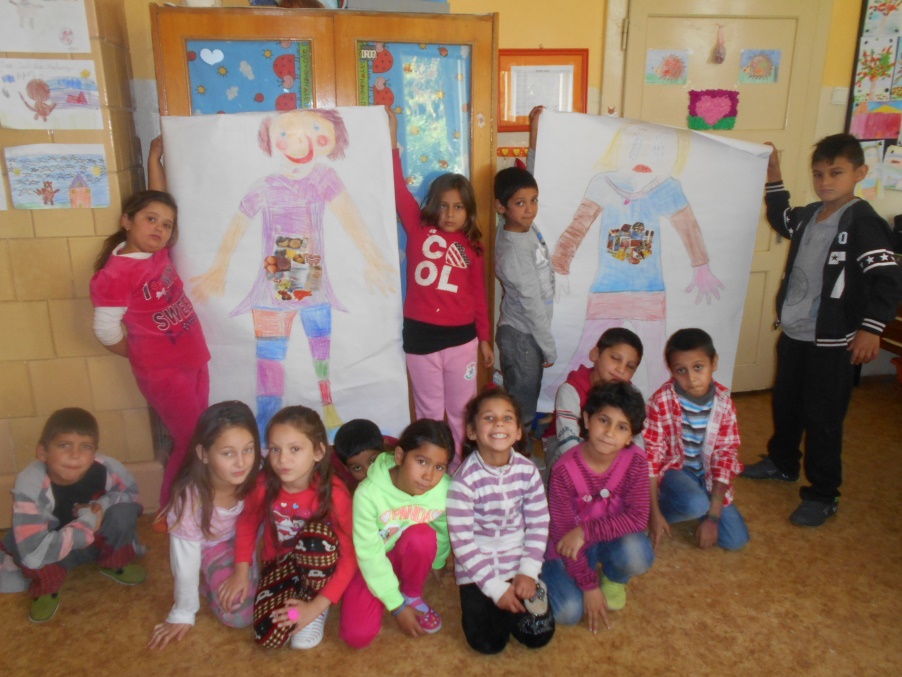 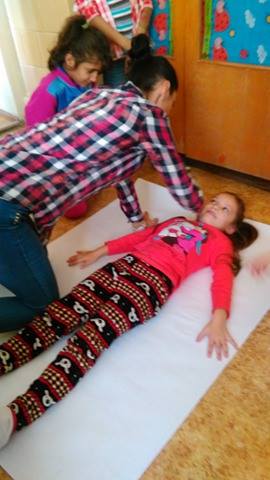 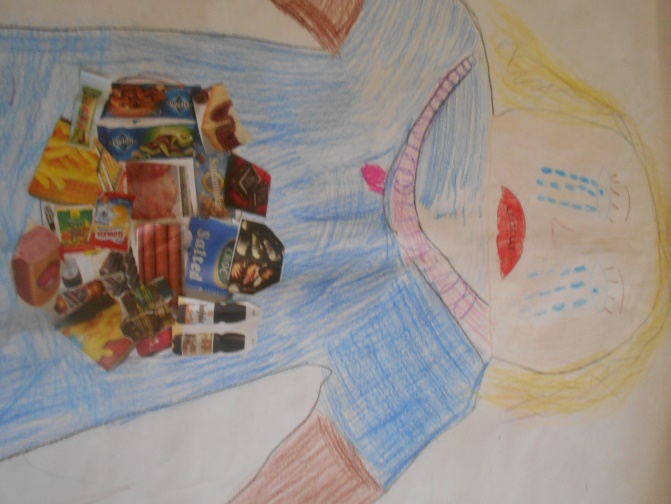 STRÁVILI sme  V ŠKOLE  zdravý, veselý a príjemný deŇ !!!
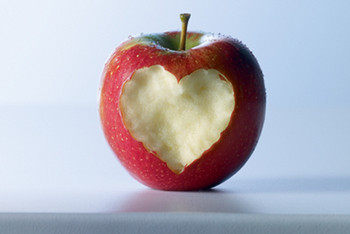 NIEČO O NÁS:
ŠPECIÁLNA  ZÁKLADNÁ  ŠKOLA , Zápotockého 127 981 01  Hnúšťa
Mgr. Magdaléna VETRÁKOVÁ – magdalena.vetrakova@gmail.com
Žiaci 1. a 2. ročníka: Tobiasko, Sabinka, Mária, Mirka, Rolko, Andrejka, Viktorka, Slavka, Kevinko, Paľko, Jarko, Janka, Anička
Celkový počet žiakov školy: 107